APAGAR
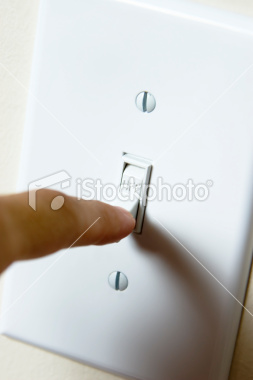 AYUDAR
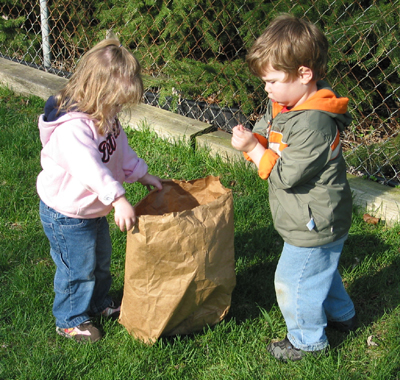 CELEBRAR
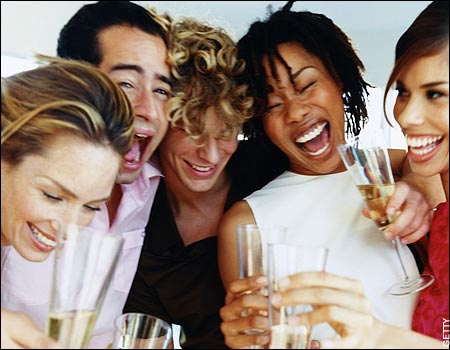 COCINAR
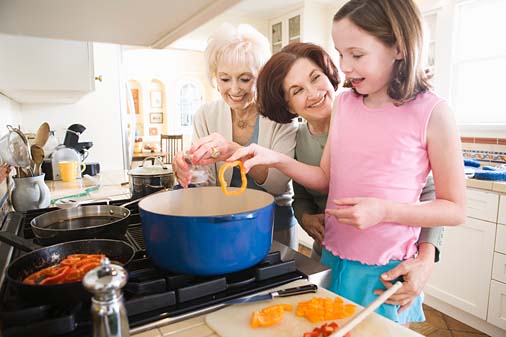 COLGAR
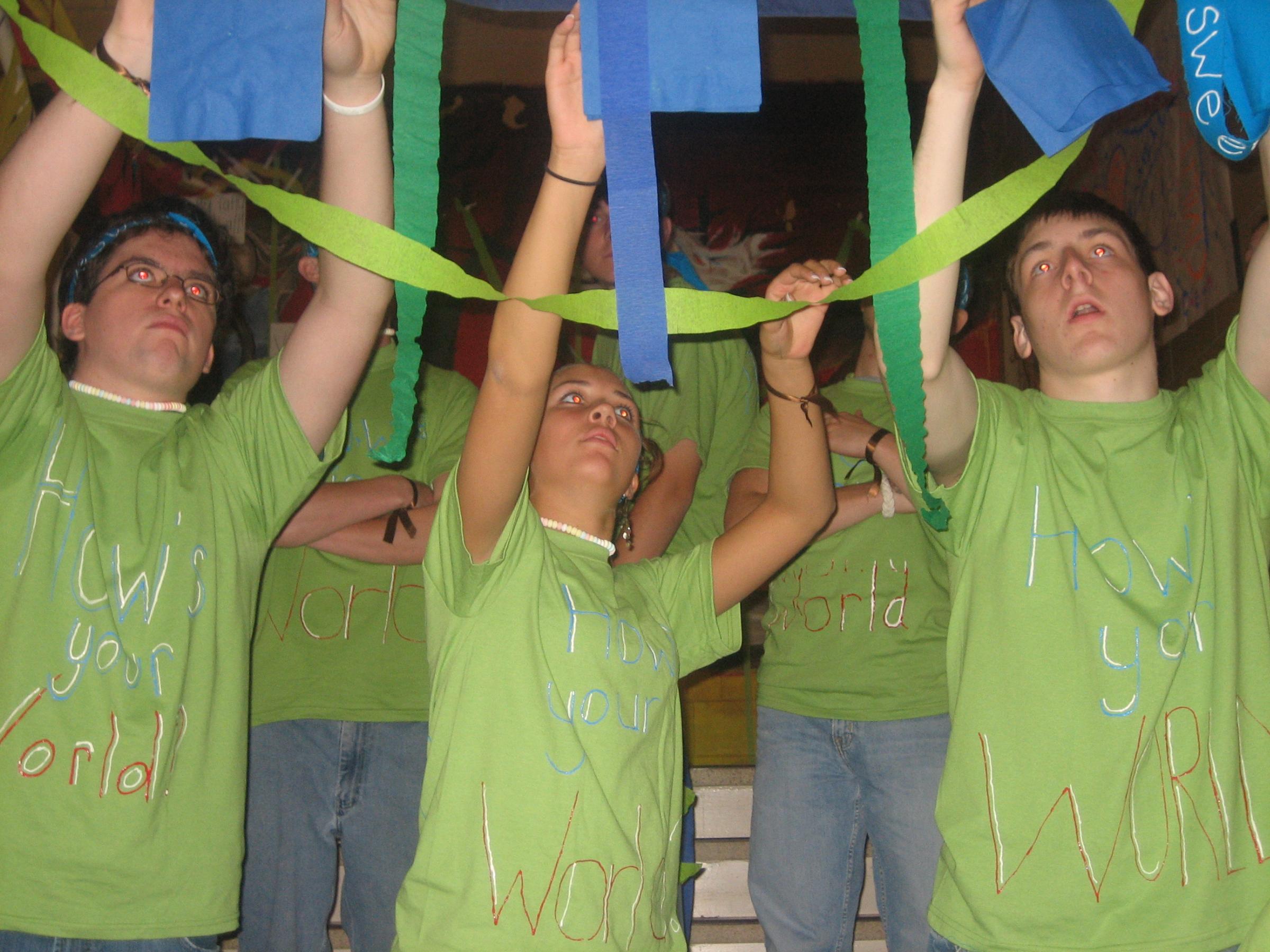 COMPRAR
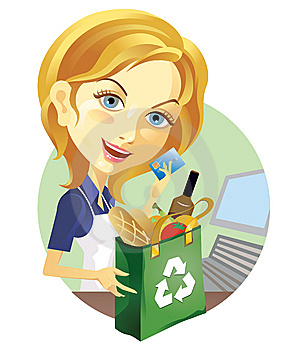 DECORAR
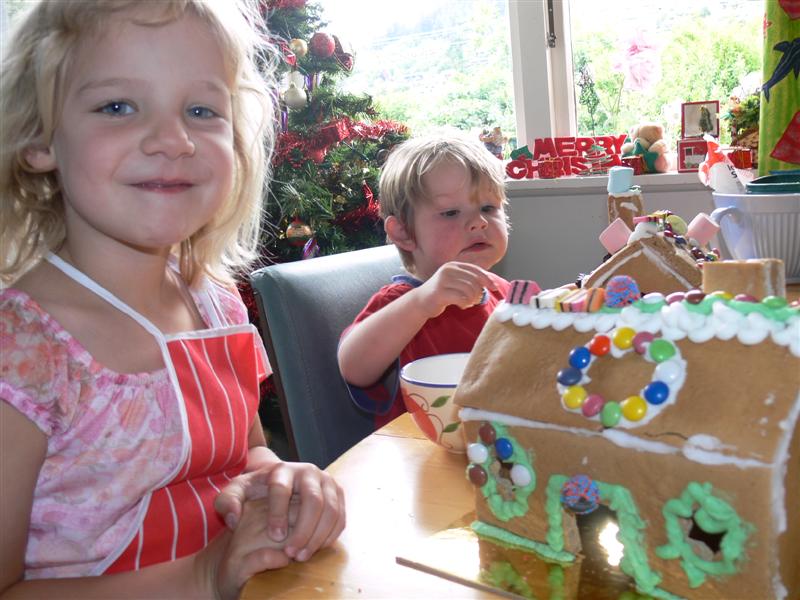 ESPERAR
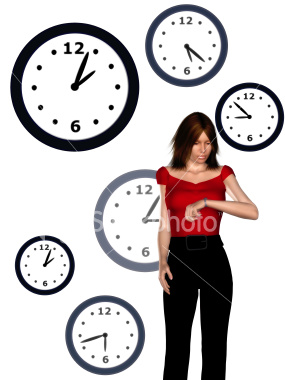 GASTAR DINERO
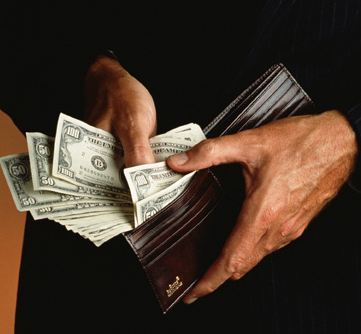 INVITAR
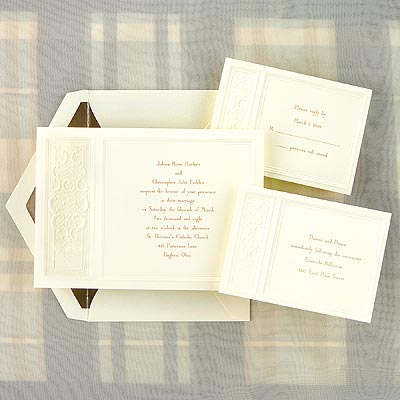 LIMPIAR
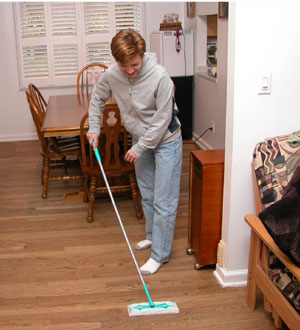 MANDAR
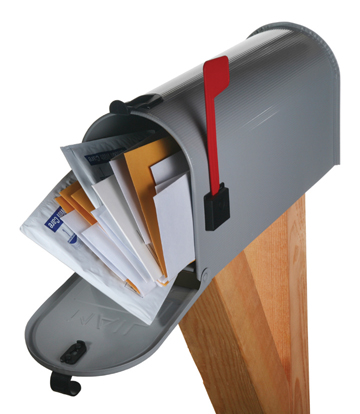 SACAR LA BASURA
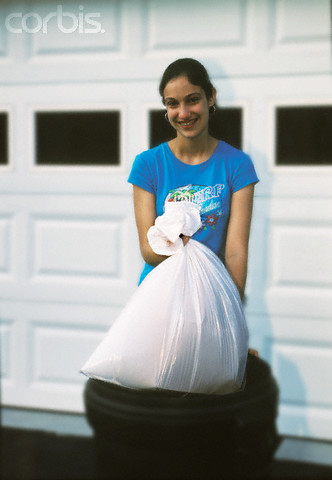 TOCAR MÚSICA
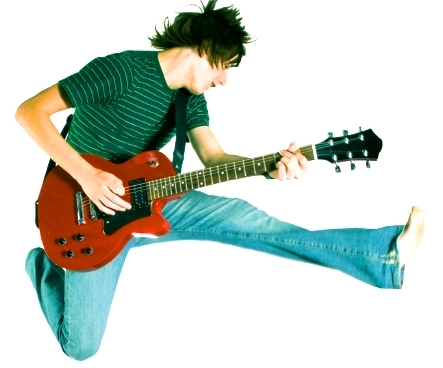 CONOCER A
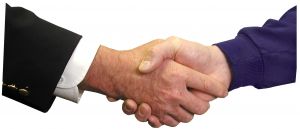 DEVOLVER
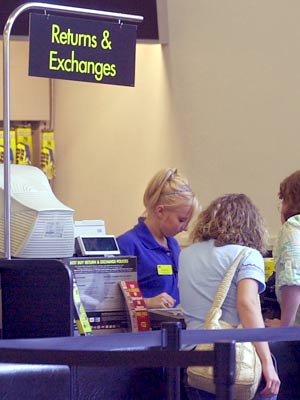 ROMPER
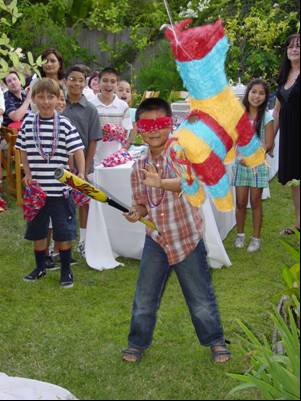 ABRIR
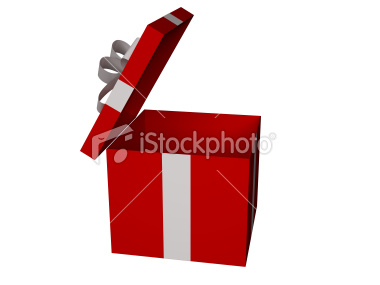 DAR UN REGALO
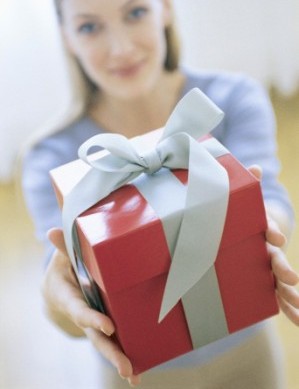 HACER UNA LISTA
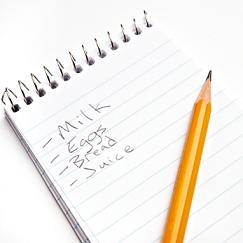